FACTEURS D’INSTABILITE DES TERRAINS
Labourage
Ruissellement
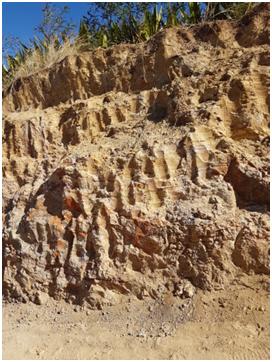 Talus
Pente forte